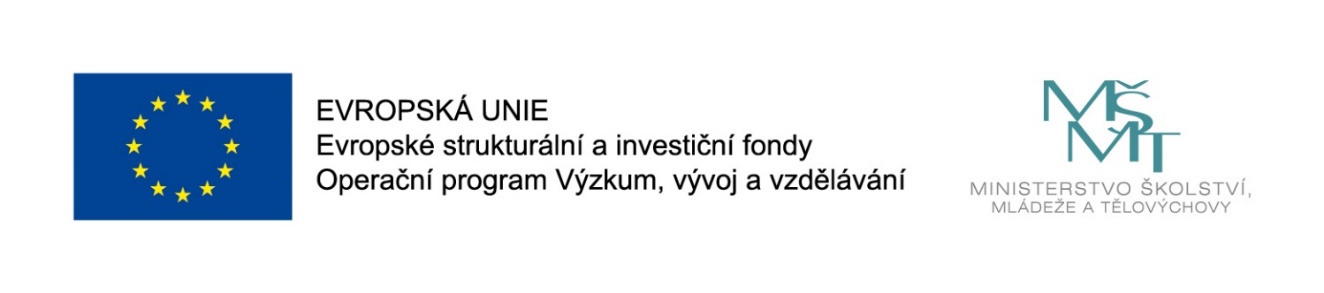 Názevprezentace
Prezentace předmětu:
ŘÍZENÍ PROVOZU PŘÍSPĚVKOVÝCH ORGANIZACÍ
Vyučující:
Ing. Žaneta Rylková, Ph.D.
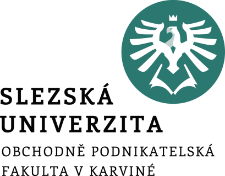 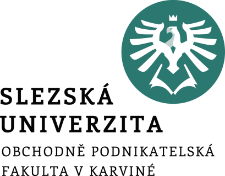 Příspěvkové organizace
Charakteristika příspěvkových organizací
Státní příspěvkové organizace
Příspěvkové organizace územních samosprávných celků
Výhody a nevýhody příspěvkových organizací
.
Struktura přednášky
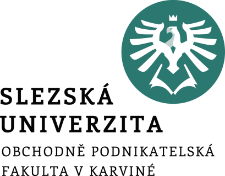 Cílem přednášky je:
Vysvětlit princip fungování příspěvkových organizací
Představit základní znaky a funkce příspěvkových organizací
Uvést výhody a nevýhody příspěvkové organizace
Členit a charakterizovat příspěvkové organizace
.
Příspěvkové organizace
Jednou z forem státních neziskových organizací
Jsou subjektem veřejného práva
Jsou právnické osoby, které zřizuje stát nebo územně samosprávný celek
Zabývají se veřejně prospěšnými činnostmi v oblasti vzdělávání, zdravotnictví, obrany, bezpečnosti, sociálních služeb, kultury, sportu apod.
Příspěvkové organizace
Vznikly z toho důvodu, aby zamezovaly tzv. tržnímu selhání v oblasti stability a hodnot. Tyto organizace poskytují tzv. veřejné statky.
Příspěvkové organizace spotřebovávají prostředky z veřejných rozpočtů, což znamená, že jsou financovány přímo nebo nepřímo zejména z daní nebo jiných povinných plateb do veřejných rozpočtů.
Příspěvkové organizace
Většina statků je těmito organizacemi poskytována bezplatně nebo za poplatek, čímž nedochází k tržnímu ocenění těchto statků.
Příspěvkové organizace fungují jako neziskové organizace. Primárním cílem neziskové organizace tak není dosahování finančních cílů, především zisku, ale dosažení nefinančních cílů, naplnění svého poslání.
Příspěvkové organizace
Členění:
Příspěvkové organizace zřizované organizační složkou státu
Příspěvkové organizace zřizované územním samosprávným celkem
Společné rysy příspěvkových organizací jsou:
vznik za účelem zajištění určitých služeb, právní subjektivita, vznik vydáním zřizovací listiny zřizovatelem, vytváření fondů, hospodaření se zřizovatelovým rozpočtem.
Příspěvkové organizace
Činnosti příspěvkových organizací není možné provozovat na principu samofinancování nebo ziskovosti. Příspěvkové organizace poskytují některé služby zdarma – úhradu těchto služeb provádí stát, zřizovatel, nebo služby poskytují za nižší dotované ceny, než jsou skutečné náklady.
Příspěvkové organizace
Příspěvkové organizace jsou z hlediska historického vývoje socialisticky upravenou formou právně tradičních veřejných ústavů veřejného práva. Český právní řád se o příspěvkové organizaci zmiňuje vyhláškou vlády č. 78/1960 Sb., o rozpočtovém řádu národních výborů.
Příspěvkové organizace
Příspěvkové organizace zřizované organizační složkou státu
Slouží k zabezpečení základních funkcí státu.
Poskytují určité služby společnosti jako celku např. v oblasti obrany, bezpečnosti, v oblasti zdravotní péče, vzdělávání.
Příspěvkové organizace zřizované územním samosprávným celkem
V roli zřizovatele vystupuje kraj nebo obec.
Územní samosprávný celek zřizuje příspěvkové organizace pro takové činnosti, které spadají do jejich působnosti.
Příspěvkové organizace
Příspěvkové organizace zřizované územním samosprávným celkem
Rozhodnutí o vzniku, sloučení, rozdělení nebo zániku vydává zřizovatel příspěvkové organizace. 
schvalování zřizovací listiny, její změny – jsou výhradně v pravomoci zastupitelstva obce, popřípadě kraje. Samotné rozhodnutí o zřízení organizace je na zastupitelstvu, i když rada obce může připravit zřízení organizace a vyhotovit text zakladatelské listiny.
Příspěvkové organizace
Když je příspěvková organizace založena, tak vydává další vnitřní předpisy: statut, který podléhá schválení zřizovatelem, organizační řád, odpisový řád, pravidla hospodaření, pravidla pro účetní doklady (Stejskal, Kuvíková, Maťátková, 2012).
Příspěvkové organizace
Charakteristickým kritériem je to, že všechny příjmy kromě nájmu organizace jsou prostředky vytvořené pro stát. Na základě toho zákon č. 218/2000 Sb., o rozpočtových pravidlech a o změně některých souvisejících zákonů (rozpočtová pravidla), ve znění pozdějších předpisů, nařizuje tento zákon dodržovat hospodárné nakládání s finančními zdroji, jejich použití pouze pro účely, pro které byly určeny a na pokrytí nezbytných potřeb.
Příspěvkové organizace
Rozpočet organizace se sestavuje jako vyrovnaný a může zahrnout jen náklady a výnosy, které souvisí se službami poskytovanými v rámci hlavní činnosti.
Příspěvkové organizace
Pokud by nastaly určité změny, které by ovlivňovaly vazbu ke státnímu rozpočtu, pak je příspěvková organizace povinna oznámit tuto skutečnost svému zřizovateli. Oznámená změna může snížit nebo zvýšit příspěvky pro danou organizaci. Zřizovatel organizace může nařídit organizaci navrátit provozní prostředky, pokud výrazně převyšují potřeby organizace (Merlíčková Růžičková, 2013).
Příspěvkové organizace
Organizační složky jsou samostatné účetní jednotky, které ale nemají právní subjektivitu a nejsou právnickou osobou. Jejich hospodaření je dáno zákonem č. 218/2000 Sb., o rozpočtových pravidlech a změně některých souvisejících zákonů, ve znění pozdějších předpisů. 
Příspěvkové organizace zřizované územním samosprávným celkem jsou upraveny především zákonem č. 250/2000 Sb., o rozpočtových pravidlech územních rozpočtů, ve znění pozdějších předpisů.
Příspěvkové organizace
Příspěvková organizace hospodaří s peněžními prostředky, které získá z hlavní činnosti, dále s prostředky získanými ze státního rozpočtu v rámci vztahů stanovených zřizovatelem. Také hospodaří s prostředky nabyté z jiných činností, s peněžními dary právnických a fyzických osob, s prostředky poskytnutých ze zahraničí a s prostředky svých fondů, kterými jsou ze zákona: rezervní fond, fond reprodukce majetku, fond odměn, fond kulturních a sociálních potřeb.
Příspěvkové organizace
Oba typy příspěvkových organizací hospodaří s peněžními prostředky, které získávají z vlastní činnosti, od jiných osob, od zřizovatele (§53 odst. 1, zákon č. 218/2000 Sb.).
Příspěvkové organizace
Státní příspěvková organizace za vlastní činnost podle zákona č. 218/2000 Sb. považuje hlavní činnost a jinou činnost. 
Příspěvková organizace územních samosprávných celků za vlastní činnost považuje hlavní činnost a doplňkovou činnost podle zákona č. 250/2000 Sb.
Příspěvkové organizace
Příspěvková organizace zřizovaná organizační složkou státu hospodaří s těmito typy fondy:
Rezervní fond
Fond reprodukce majetku
Fond odměn
Fond kulturních a sociálních potřeb
Příspěvkové organizace
Příspěvková organizace zřízená územním samosprávným celkem hospodaří s těmito typy fondů:
Rezervní fond
Investiční fond
Fond odměn
Fond kulturních a sociálních potřeb
Příspěvkové organizace
Příspěvkové organizace, které jsou zřízeny územním samosprávným celkem, se zapisují do obchodního rejstříku nebo rejstříku škol, církví, veřejných výzkumných institucí.
Návrh na zápis podává zřizovatel.
Příspěvkové organizace
Návrh do rejstříku se podává do 15 dnů ode dne vzniku příspěvkové organizace. Návrh na zápis podává zřizovatel. Za pozdní nebo nepodaný zápis do příslušného rejstříku nejsou v zákoně o rozpočtových pravidlech stanoveny žádné sankce.
Příspěvkové organizace
Za příspěvkovou organizaci jedná ředitel, ten je jmenován a odvoláván zřizovatelem.
Ekonomické a právní oddělení jsou důležitými útvary příspěvkových organizací.
Může být vytvořené také oddělení vnitřního auditu. 
Kontrolním orgánem je oddělení vnějšího auditu zřizovatele.
Příspěvková organizace hospodaří se schváleným rozpočtem zřizovatele.
Zřizovatel rozhoduje o zisku, způsobu úhrady ztráty. 
Činnosti příspěvkových organizací není možné provozovat na principu samofinancování nebo ziskovosti.
Příspěvkové organizace
Právní forma příspěvková organizace je odrazem historického vývoje České republiky. Jde o specifickou formu organizace, kterou v takového podobě je možné najít pouze v České republice nebo Slovenské republice. Příspěvkové organizace jsou vhodnou právní formou pro činnosti veřejně prospěšné a pro činnosti negenerující dostatečnou výši zisku k pokrytí nákladů.
Příspěvkové organizace
Výhody příspěvkových organizací (Mitwallyová, 2014):
Osvobození příspěvku zřizovatele a výnosů v hlavní činnosti od daně.
Možnost krytí ztráty z hlavní činnosti výnosy z vedlejší činnosti.
Majetek svěřený zřizovatelem zůstává majetkem zřizovatele.
Jestliže příspěvková organizace vytváří zisk, odvede se tento zisk na účet zřizovatele.
Příspěvková organizace nemá orgány typu dozorčí rada, představenstvo, čímž zřizovateli nevzniká povinnost hradit aktivity těchto orgánů.
Příspěvkové organizace
Výhody příspěvkových organizací (Mitwallyová, 2014):
Zřizovatel může realizovat kontrolu příspěvkové organizace kdykoliv bez ohledu na ředitele.
Zřizovatel jmenuje ředitele příspěvkové organizace a určuje výši jeho platu nebo mzdy.
Pokud určitý druh činnosti zařizuje příspěvková organizace, nemusí být vypisováno výběrové řízení a organizace tyto činnosti realizuje sama, což přináší úsporu z hlediska administrativy a nákladů.
Příspěvkové organizace
Nevýhodou příspěvkové organizace může být (Mitwallyová, 2014):
Systém odměňování – v případě odměňování v platu se řídí stejným systémem jako veřejná správa.
Malá efektivita organizace – cílem není dosažení zisku.
Ohrožením mohou být nekompetentní zásahy ze strany zřizovatele a politické ovlivňování její činnosti.
Příspěvkové organizace
Pokud organizace slouží k uspokojování potřeb všech, kteří poskytované služby potřebují, je tato organizace veřejně prospěšná, protože je prospěšná široké veřejnosti.
Příspěvkové organizace nikdy nemohou být vzájemně prospěšné.
Uveďte konkrétní příklady příspěvkových organizací z vašeho okolí.
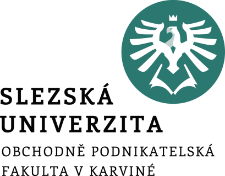 Shrnutí přednášky
Příspěvková organizace je veřejnoprávní neziskovou organizací, která prostředky pro své aktivity čerpá z více zdrojů. 
Významným zdrojem činnosti příspěvkové organizace jsou příspěvky od zřizovatele, dary od fyzických a právnických osob a zdroje z vlastní činnosti.